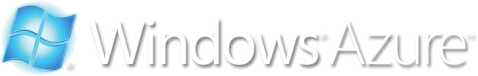 Cloud ComputingLa nube: el futuro de la tecnología
Gerardo Ramos
Microsoft Student Partner
gerardo.ramos@student-partners.com
Agenda
Situaciones Actuales
La Nube - Cloud Computing
Microsoft en la Nube
Windows Azure
Modelo de Negocios
Situaciones
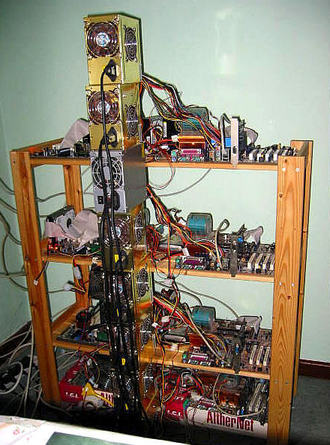 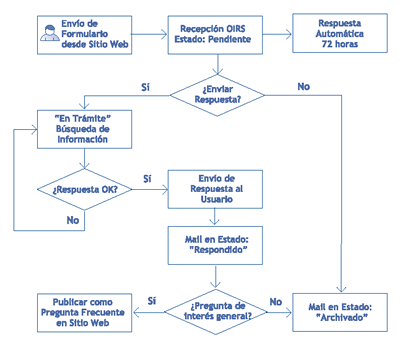 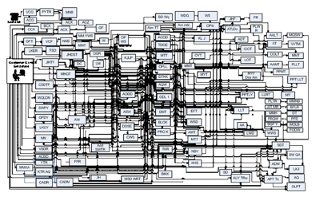 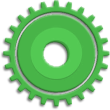 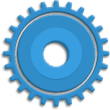 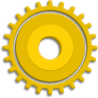 Alternativas - Servicios
SaaS
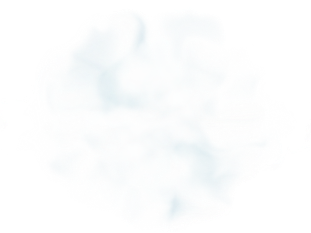 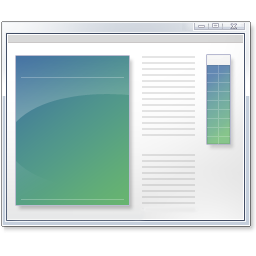 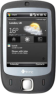 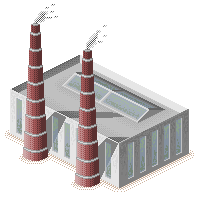 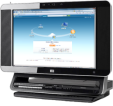 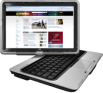 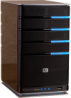 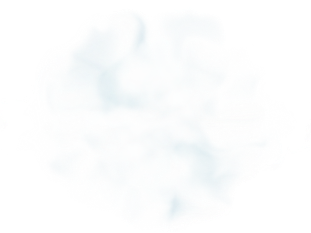 S+S
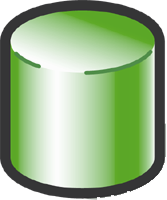 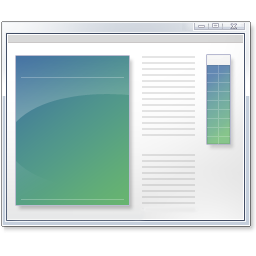 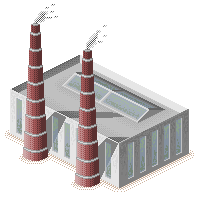 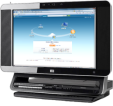 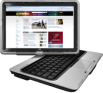 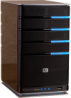 Cloud Services
Infrastructure
(as a Service)
Platform
(as a Service)
Packaged Software
Software
(as a Service)
Applications
Applications
Applications
Applications
You manage
Data
Data
Data
Data
You manage
Runtime
Runtime
Runtime
Runtime
Managed by vendor
Middleware
Middleware
Middleware
Middleware
You manage
Managed by vendor
O/S
O/S
O/S
O/S
Virtualization
Virtualization
Virtualization
Virtualization
Managed by vendor
Servers
Servers
Servers
Servers
Storage
Storage
Storage
Storage
Networking
Networking
Networking
Networking
[Speaker Notes: Slide Objectives:
Explain the differences and relationship between IaaS, PaaS, and SaaS in more detail.

Speaking Points:
Here’s another way to look at the cloud services taxonomy and how this taxonomy maps to the components in an IT infrastructure.     
Packaged Software
With packaged software a customer would be responsible for managing the entire stack – ranging from the network connectivity to the applications.  
IaaS
With Infrastructure as a Service, the lower levels of the stack are managed by a vendor.  Some of these components can be provided by traditional hosters – in fact most of them have moved to having a virtualized offering.  
Very few actually provide an OS
The customer is still responsible for managing the OS through the Applications.  
For the developer, an obvious benefit with IaaS is that it frees the developer from many concerns when provisioning physical or virtual machines. 
This was one of the earliest and primary use cases for Amazon Web Services Elastic Cloud Compute (EC2). 
Developers were able to readily provision virtual machines (AMIs) on EC2, develop and test solutions and, often, run the results ‘in production’. 
The only requirement was a credit card to pay for the services.
PaaS
With Platform as a Service, everything from the network connectivity through the runtime is provided and managed by the platform vendor.  
The Windows Azure Platform best fits in this category today.  
In fact because we don’t provide access to the underlying virtualization or operating system today, we’re often referred to as not providing IaaS.
PaaS offerings further reduce the developer burden by additionally supporting the platform runtime and related application services. 
With PaaS, the developer can, almost immediately, begin creating the business logic for an application. 
Potentially, the increases in productivity are considerable and, because the hardware and operational aspects of the cloud platform are also managed by the cloud platform provider, applications can quickly be taken from an idea to reality very quickly.
SaaS
Finally, with SaaS, a vendor provides the application and abstracts you from all of the underlying components.]
La nube – Cloud Computing
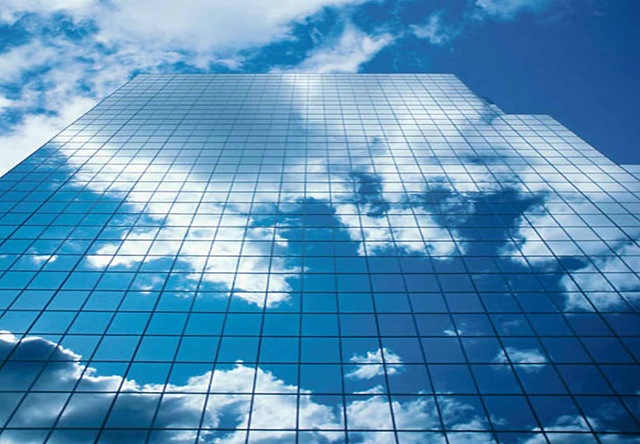 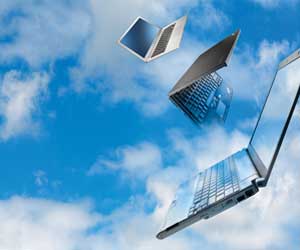 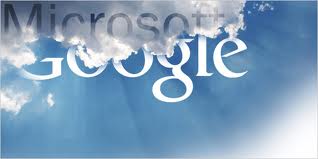 La nube para todos….
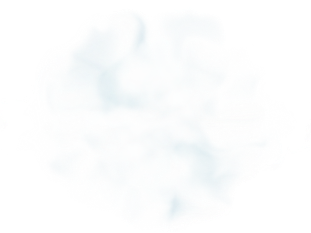 Servicios en la Nube
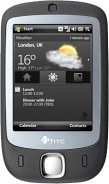 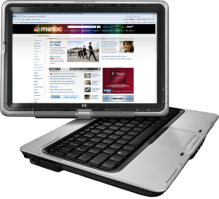 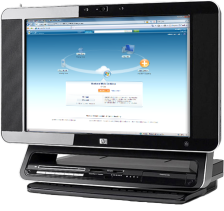 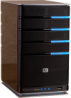 On-Premises
Servicios en la Nube
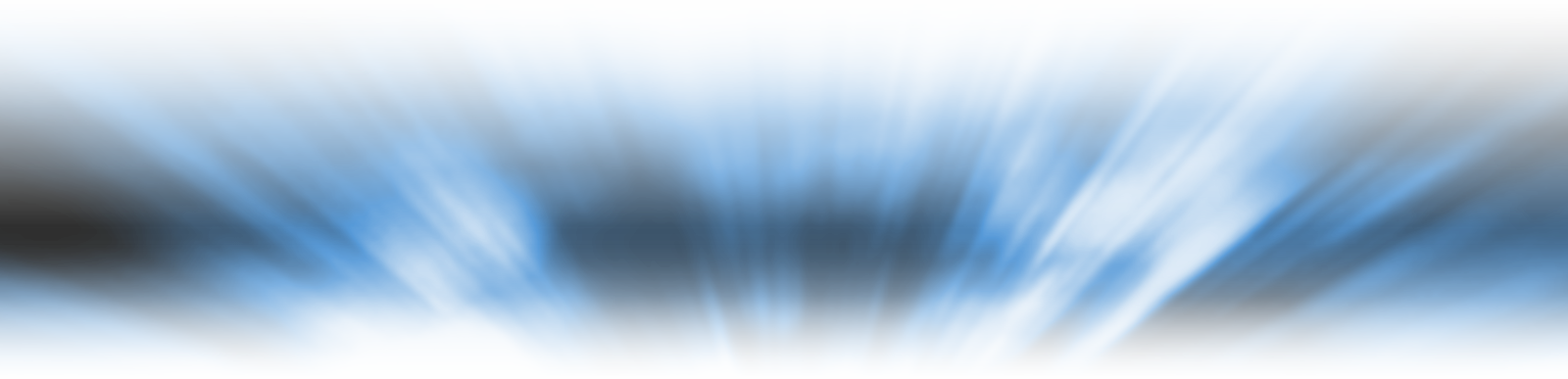 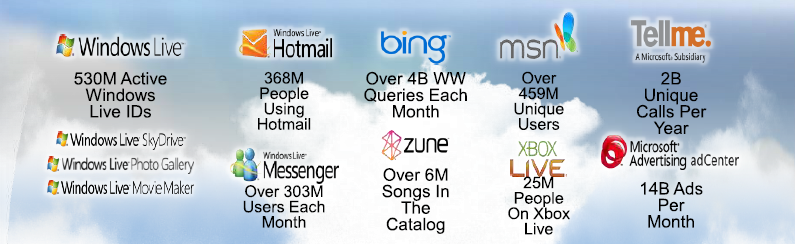 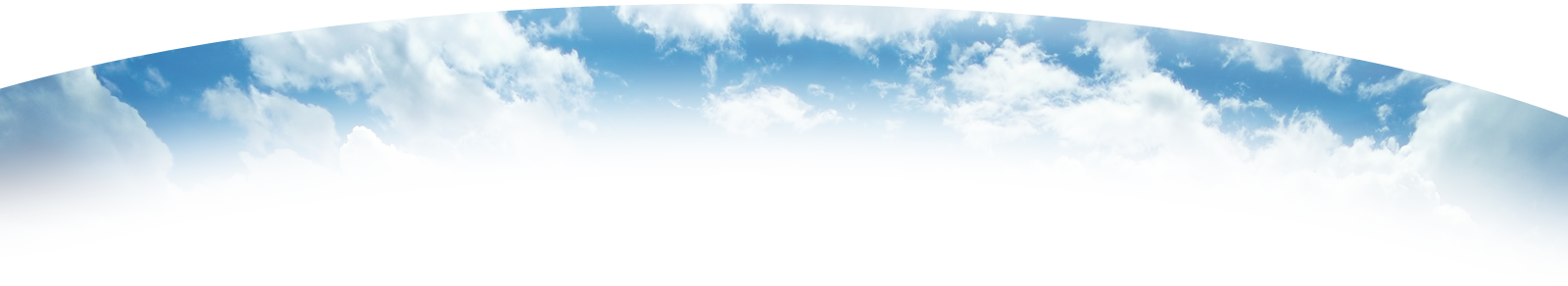 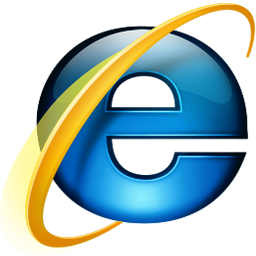 Servicios en la Nube
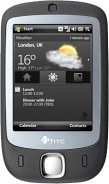 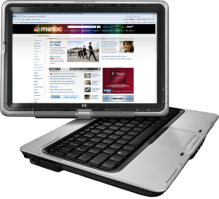 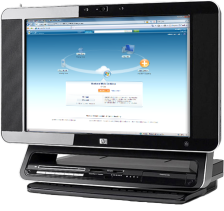 ¿Es Microsoft Nuevo en la Nube?
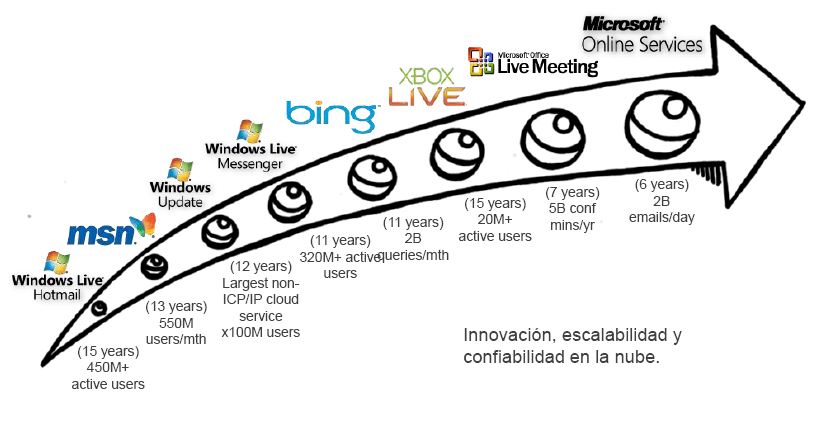 + Servicios Microsoft
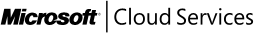 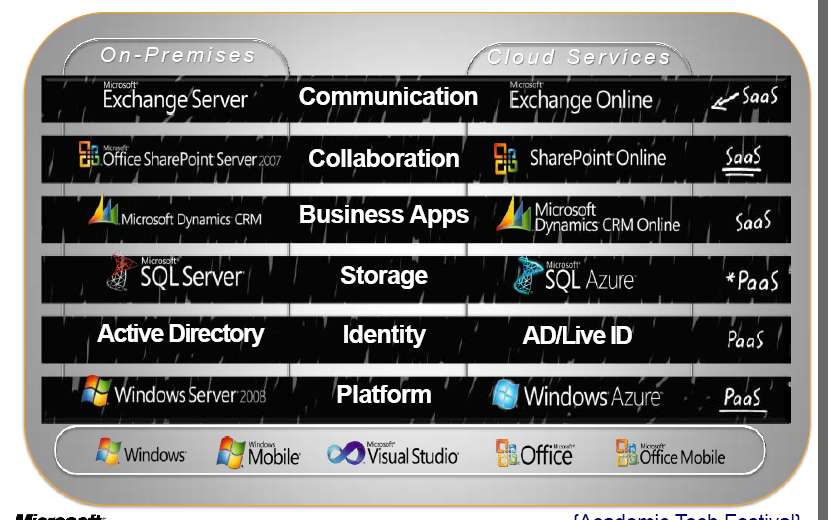 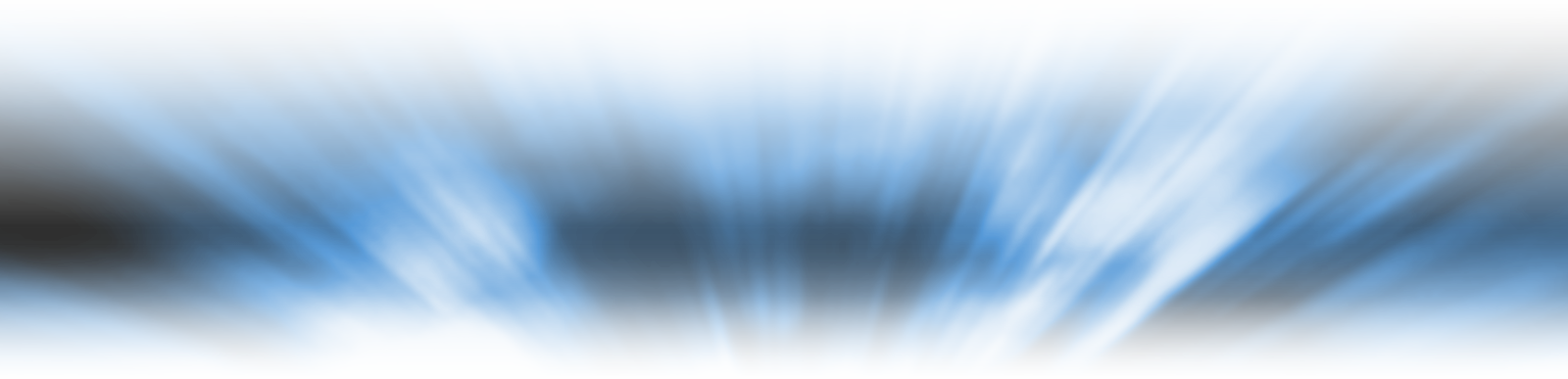 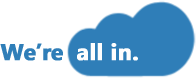 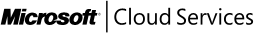 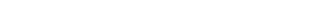 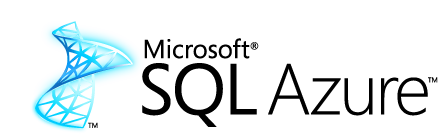 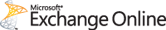 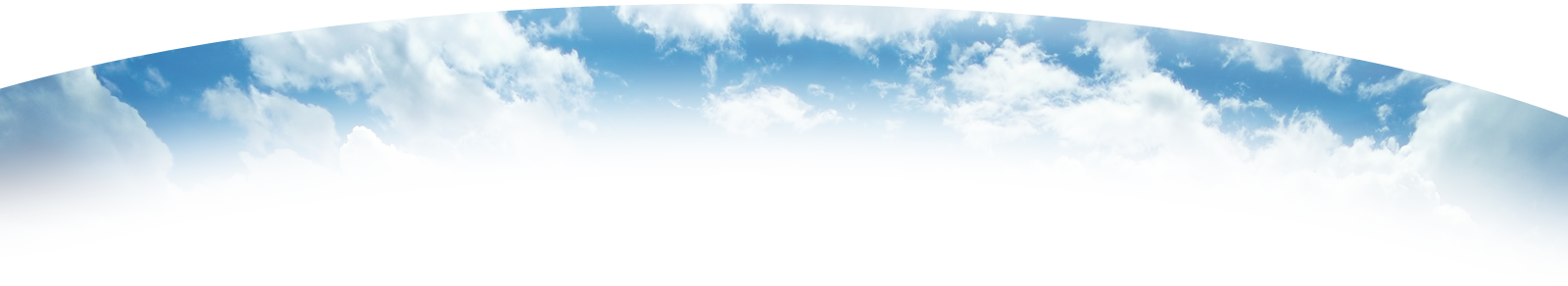 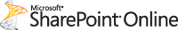 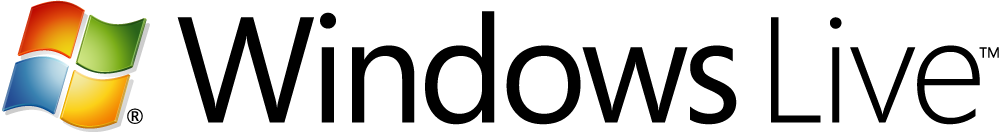 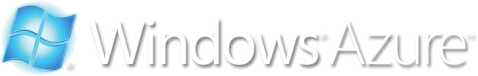 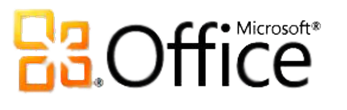 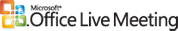 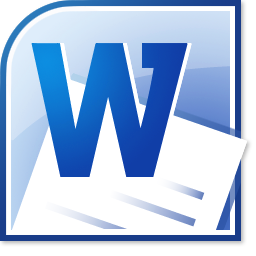 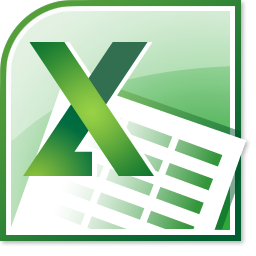 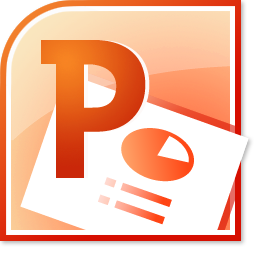 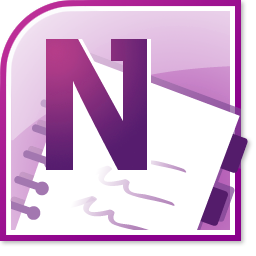 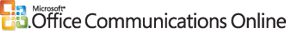 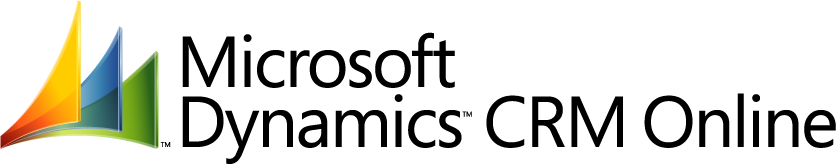 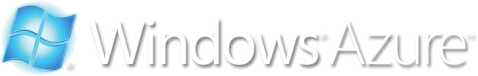 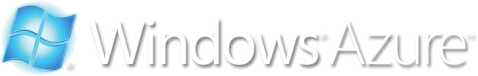 XML
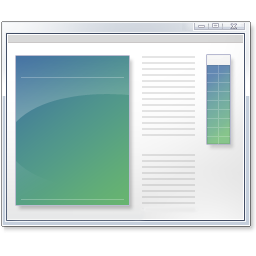 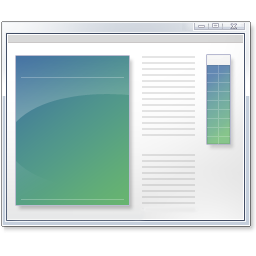 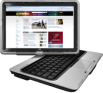 Soap
Tu Aplicacion en la Nube
Rest
Software 
Existente
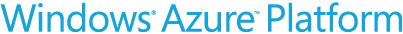 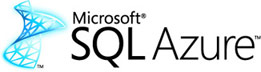 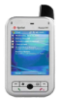 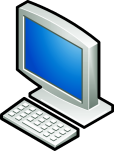 Móvil y Escritorio
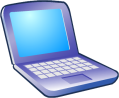 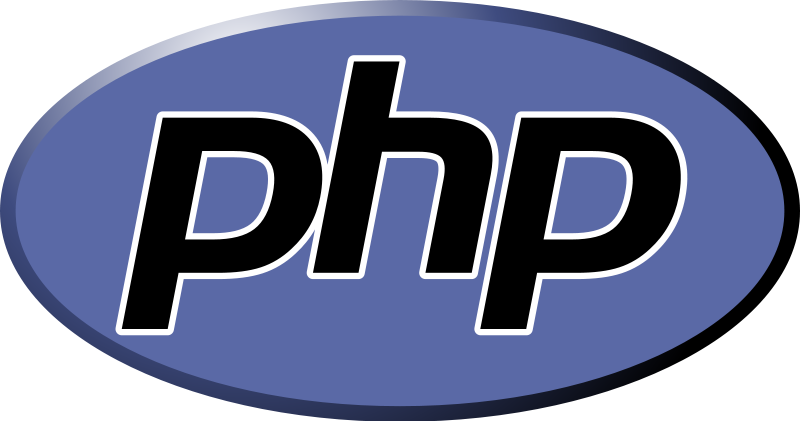 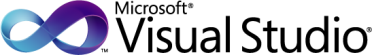 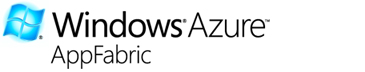 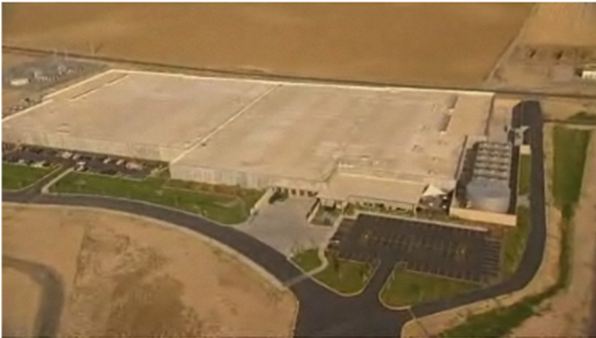 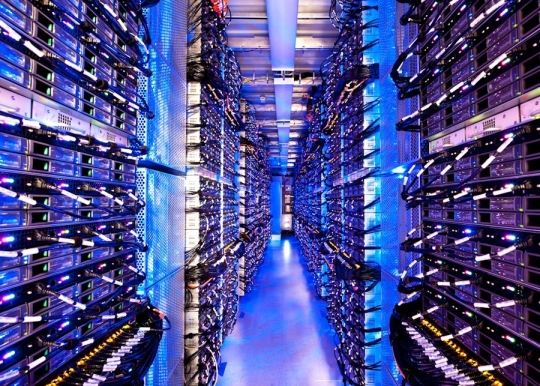 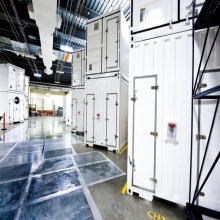 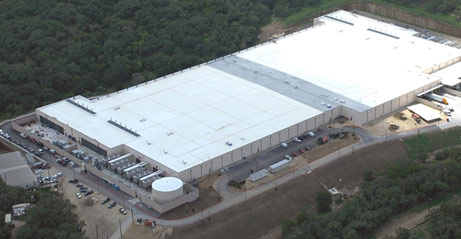 Windows Azure Platform
Cómputo: Ambiente de cómputo virtualizado basado en Windows Server
Almacenamiento:  Durable, escalable, almacenamiento disponible
Administración: Automatizado, manejado por el modelo de servicio
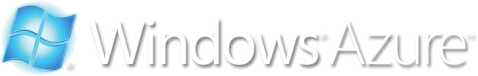 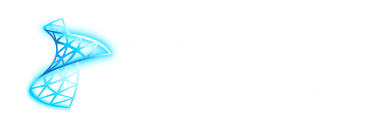 Database: Procesamiento relacional
Bus de Servicios: Conectividad entre aplicaciones y servicios
Control de Acceso:  Patrones de acceso
AppFabric
Fabric Controller
[Speaker Notes: Instancia de Azure]
Roles
Web Role
Worker Role
Windows Server 2008 x64
.NET Start
Native Code
User Mode
Inbound any TCP Port
Windows Server 2008 x64
IIS 7
ASP.NET 3.5 SP1
FastCGI – PHP
Native Code
Full Trust
User Mode
¿Qué tiene SQL Azure?
Estadísticas
Transacciones
Triggers
Tablas
Join 
Variables de tablas
Funciones
Vistas
Datos Espaciales
Tablas y Vistas del Sistema
Constantes
Constraints
Cursores
Índices
Administración
Reconstrucción
Tablas Temporales
Locales
Palabras Reservadas
SPs
Modelo de Negocios
Azure vs. Hosting
Para trabajar en Azure
Conocimientos Previos en
ASP.NET
Windows Comunication Foundation
LINQ – Language Integrated Query

Herramientas
Visual Studio 2010
Windows Azure Tools for Visual Studio
Windows Azure AppFabric
SQL Server 2008 R2 
Windows Azure Training Kit
Windows Azure - Resumido
Portal de Negocio
Portal de Desarrollo
REST
Servicios de Administracion
User Code
…
…
Runtime API
Storage Cluster
VS Tools
Compute Cluster
…
WA SDK
VM Setup
REST
MSFT Datacenter
Escritorio
Cloud VM
[Speaker Notes: Slide Objective
Introduce the plumbing of Windows Azure

Speaker Notes
Windows Azure Compute runs in a number of Microsoft run data centers around the world
There is a business portal for billing
A set of APIs for management (these are what is consumed by the portal but can use them directly)
A developer portal for creating and managing Windows Azure hosted services
Clusters of machines in each data center run the Windows Azure Compute and Storage services
Windows Azure compute is based around VM instances. These run a core operating system along with a set of Windows Azure specific APIs.
Developers deploy their custom code to Windows Azure via the Portal or the API


Notes]
Conclusiones
Ejecutar - Almacenar
Datacenter Gigante
Se paga solo lo usado
Escalable
Disponible
Reducir tiempo y costo
Como Iniciar
Windows Azure Platform
http://www.azure.com

Microsoft Online
http://www.microsoft.com/online

Blog de Windows Azure en Español
http://blogs.msdn.com/b/warnov/archive/tags/azure/

Microsoft Cloud Services
http://www.microsoft.com/cloud
Gerardo Ramos
Gerardo.ramos@student-partners.com
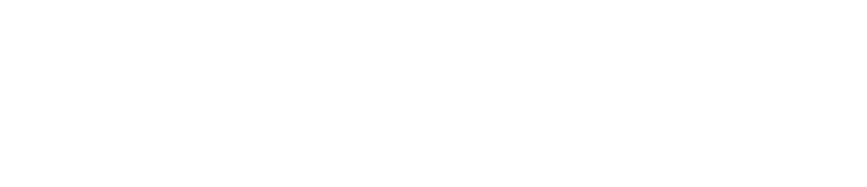 © 2009 Microsoft Corporation. All rights reserved. Microsoft, Windows, Windows Vista and other product names are or may be registered trademarks and/or trademarks in the U.S. and/or other countries.
The information herein is for informational purposes only and represents the current view of Microsoft Corporation as of the date of this presentation.  Because Microsoft must respond to changing market conditions, it should not be interpreted to be a commitment on the part of Microsoft, and Microsoft cannot guarantee the accuracy of any information provided after the date of this presentation.  MICROSOFT MAKES NO WARRANTIES, EXPRESS, IMPLIED OR STATUTORY, AS TO THE INFORMATION IN THIS PRESENTATION.